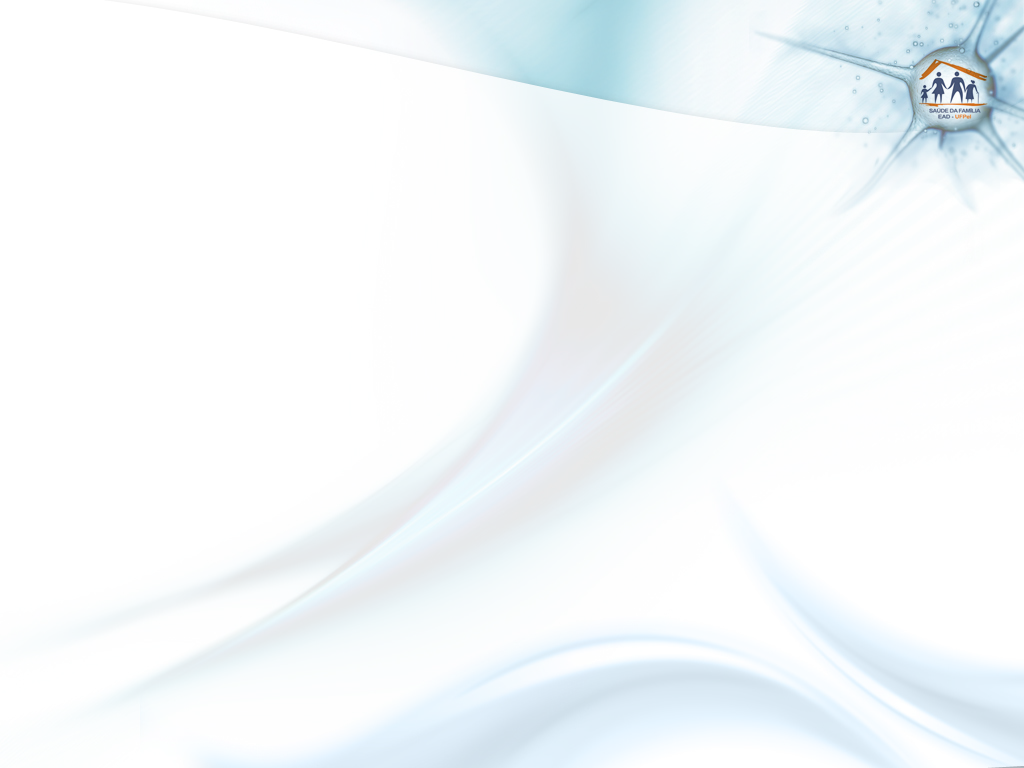 Universidade Aberta do Sistema Único de Saúde
Universidade Federal de Pelotas
Especialização em Saúde da Família
Modalidade a distância

Turma 7

 Trabalho de conclusão de curso

Melhoria do programa de atenção ao pré-natal e puerpério
na UBS/ESF São Raimundo, Piracuruca, PI


Autor: Oilet Gutierrez Domingo
Orientadora: Rosângela de Leon Veleda de Souza


Pelotas 2015
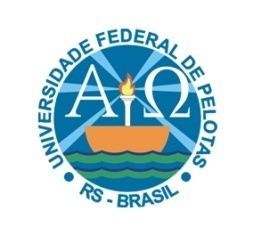 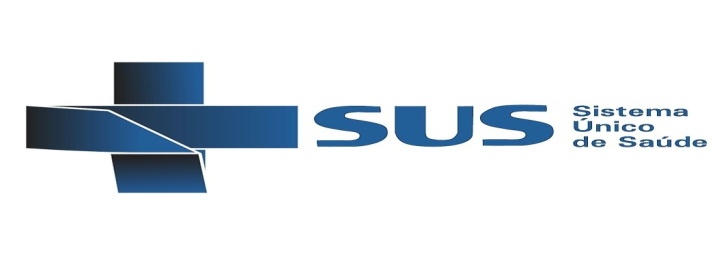 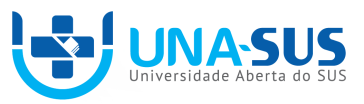 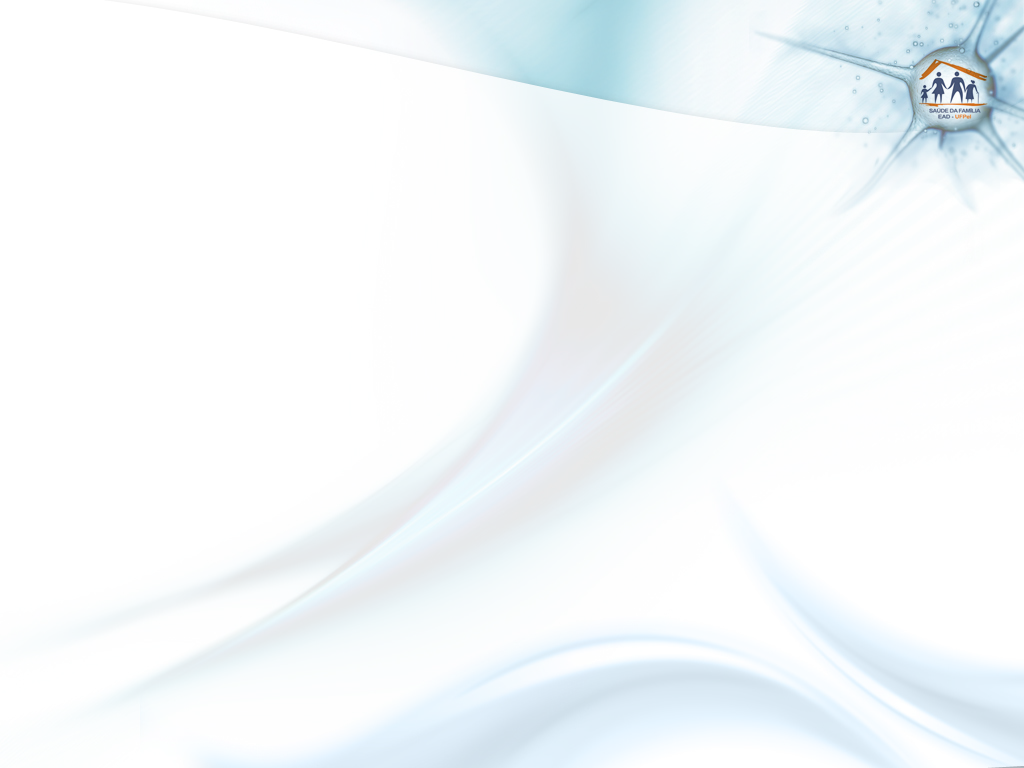 INTRODUÇÃO
A atenção pré-natal e puerpério são de grande importância para reduzir as taxas de mortalidade infantil e materna que se configuram em um problema de saúde no Brasil. 

Frente a esta realidade, é de suma importância que a ABS trabalhe com ações que visam a promover o cuidado materno e infantil, fazendo o acompanhamento durante a gestação e puerpério, a fim de evitar a morbimortalidade da mãe e da criança.
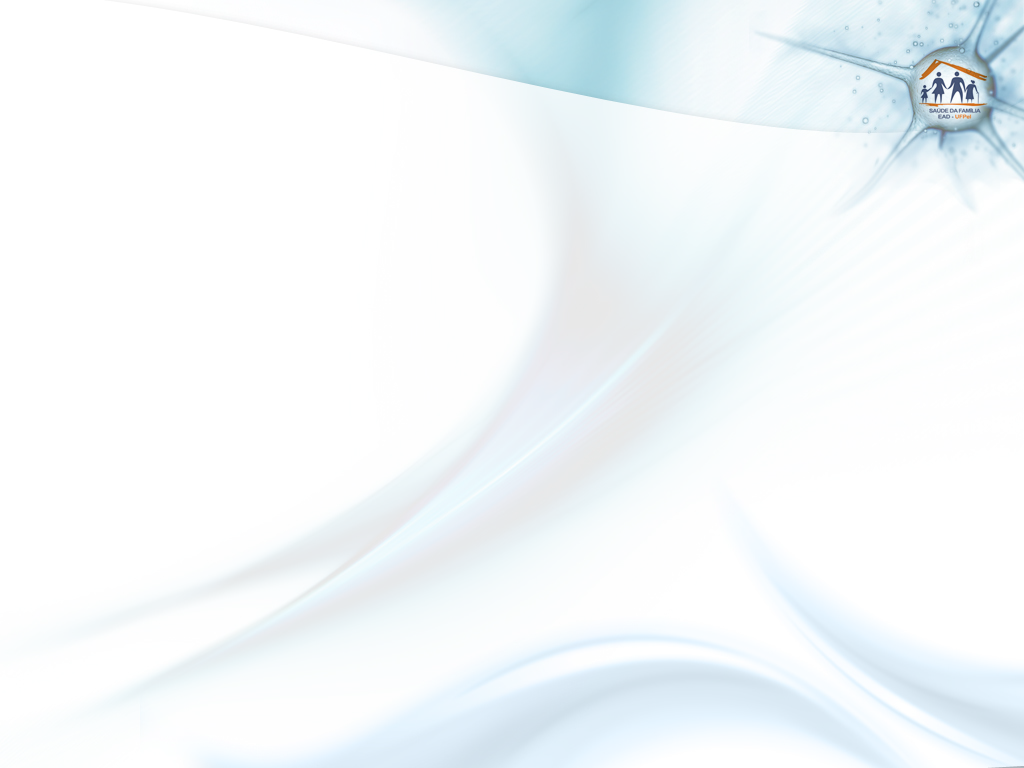 INTRODUÇÃO 
CARACTERÍSTICAS DO MUNICÍPIO
11 UBS/ESF
28066
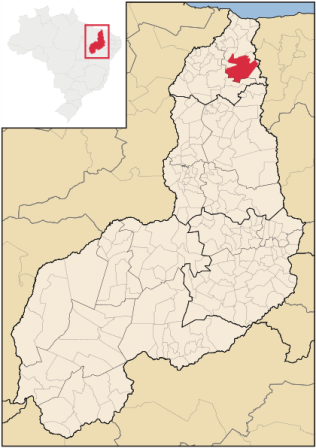 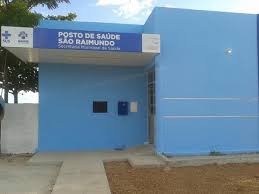 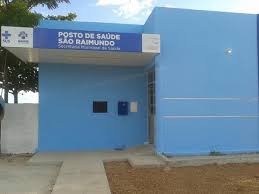 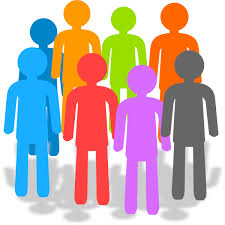 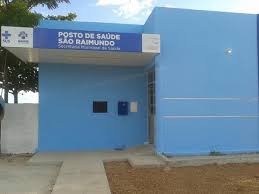 CAPS
CEMEPI
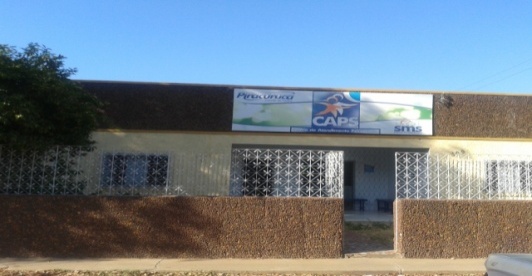 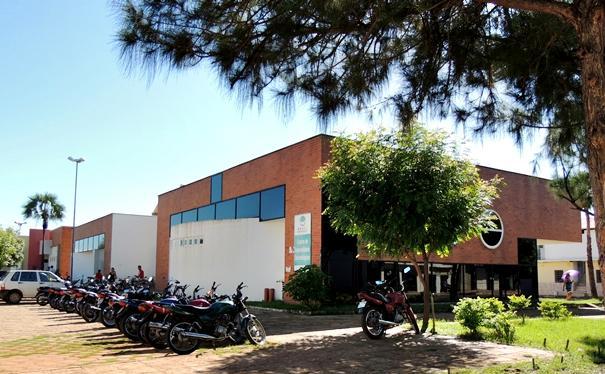 CEFIPI
Pronto Socorro
Maternidade
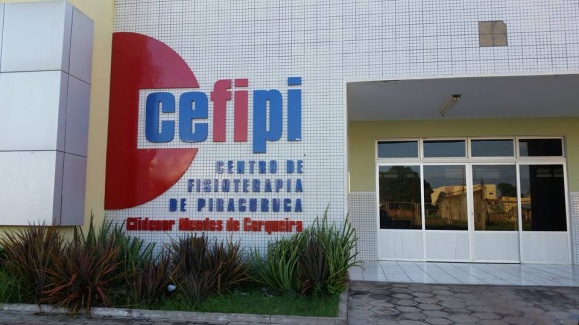 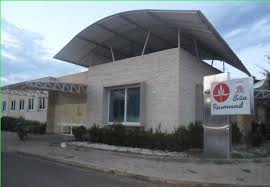 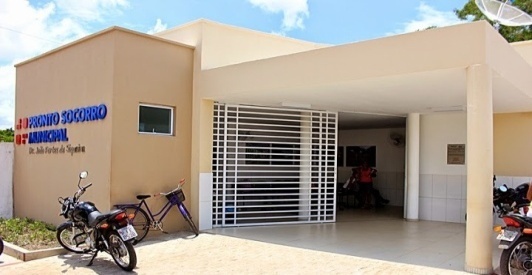 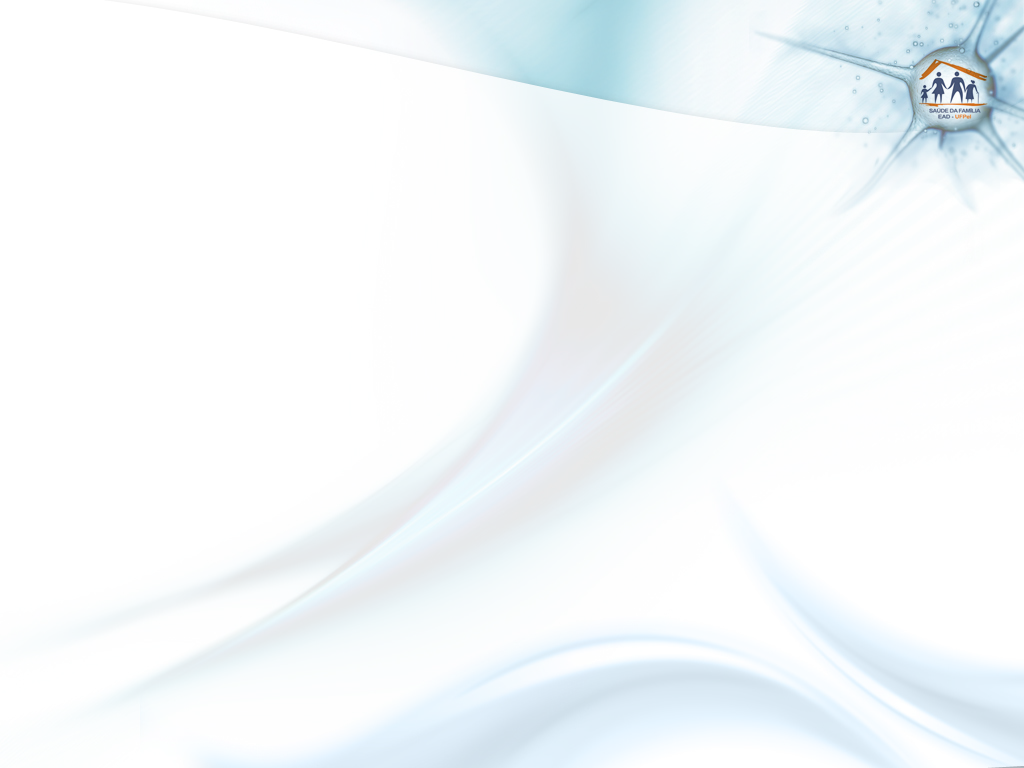 INTRODUÇÃO CARACTERÍSTICAS DA USF SÃO RAIMUNDO
Localização: zona urbana da cidade. 
 População da área adstrita: 2054 habitantes 64% em área urbana e 36% em área rural. 
 Nº de famílias: 782
Nº de micro-áreas: 8
Equipe de saúde:  um  médico, uma enfermeira, , uma técnica de enfermagem e oito ACS três zonas urbana e cinco zonas rurais.
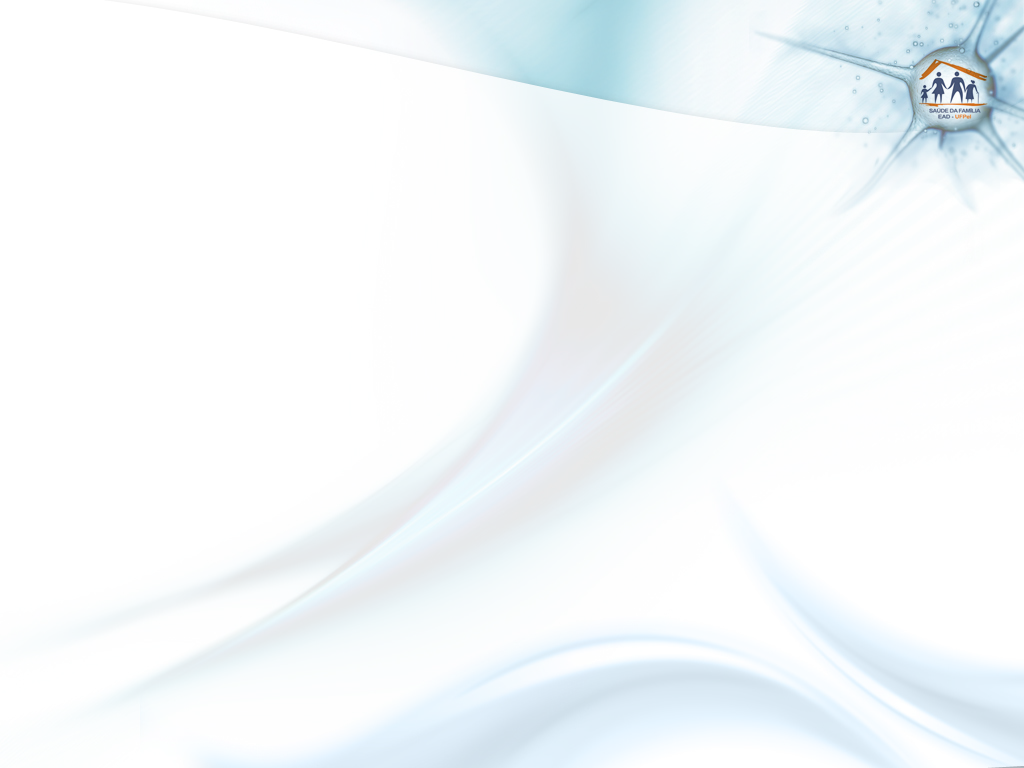 INTRODUÇÃO Situação da ação programática na Unidade antes da intervenção.
Pré-natal. 
Qualidade de atenção.
Captação no primeiro trimestre. 
Exame ginecológico no primeiro trimestre: 
Avaliação da saúde bucal: 

Puerpério 
Consulta antes dos 42 dias. 
Consulta puerperal registrada.
Exame ginecológico.
Avaliação quanto a intercorrências. 
Estado psíquico avaliado.
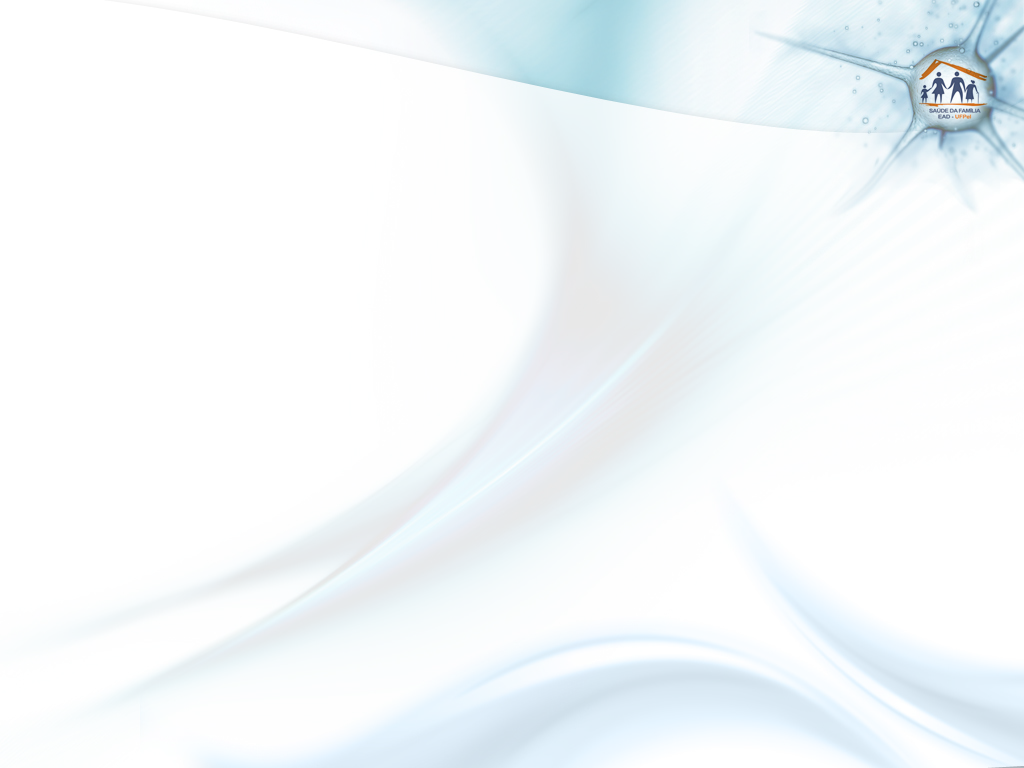 OBJETIVO GERAL
Melhoria da atenção ao pré-natal e puerpério na USF São Raimundo, Piracuruca, PI.
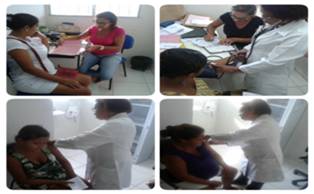 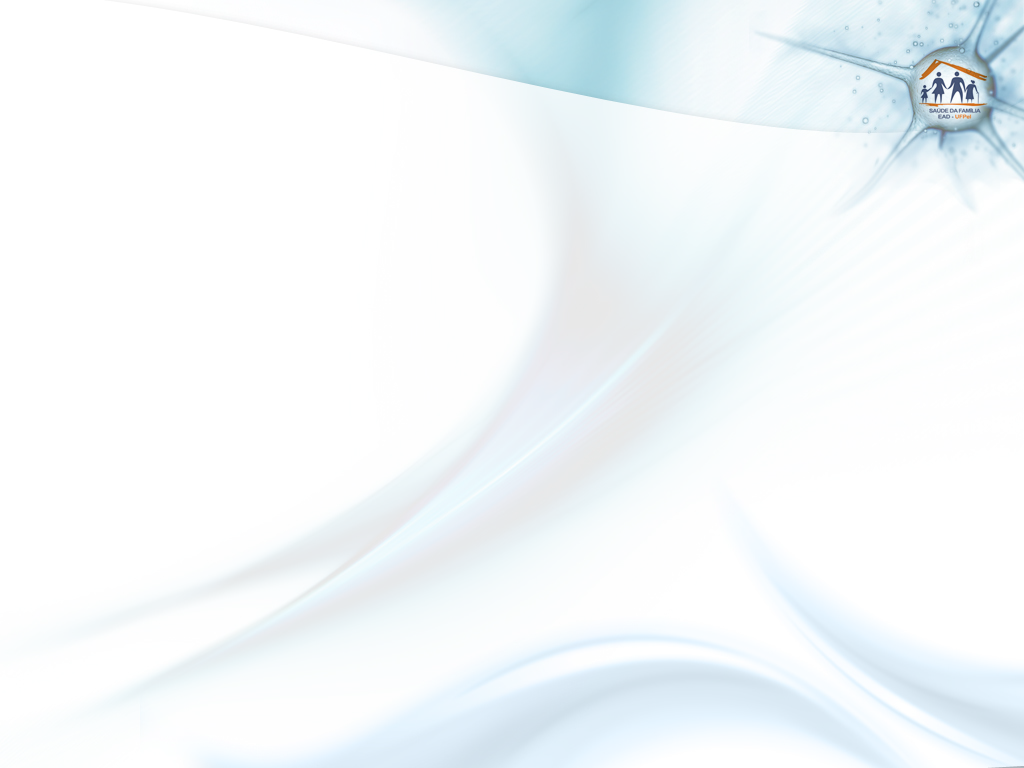 METODOLOGIA
Ações desenvolvidas nos quatro eixos programáticos:
Monitoramento e avaliação. 
Organização e gestão do serviço.
Engajamento público.
Qualificação da prática clínica.


Logística
 Fichas espelho. 
 Planilha de coleta de dados. Pré-natal e puerpério.
Manual Técnico de pré-natal e puerpério atenção qualificada e humanizada do MS, 2006.
Caderno de Atenção Básica de Atenção ao pré-natal de baixo risco Brasília, 2012.
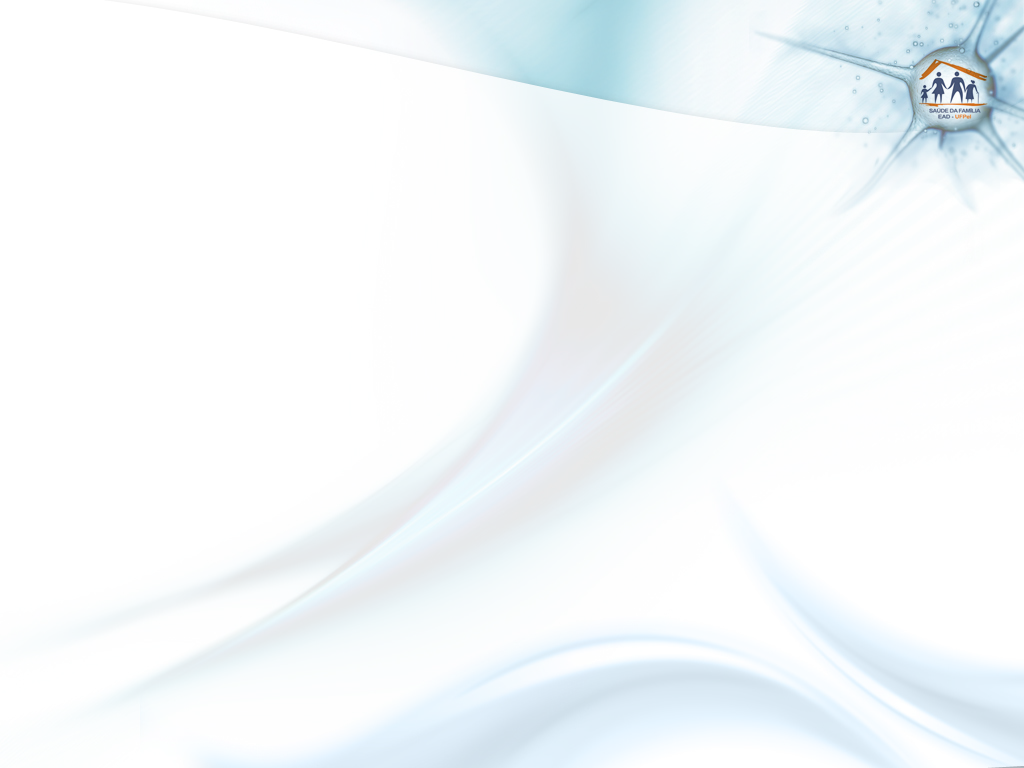 Objetivos específicos, metas e resultados.        Objetivo 1: Ampliar a cobertura de pré-natal.
Meta 1.1. Alcançar 100% de cobertura do programa de pré-natal.









Evolução mensal do indicador de proporção de gestantes cadastradas no Programa de pré-natal.
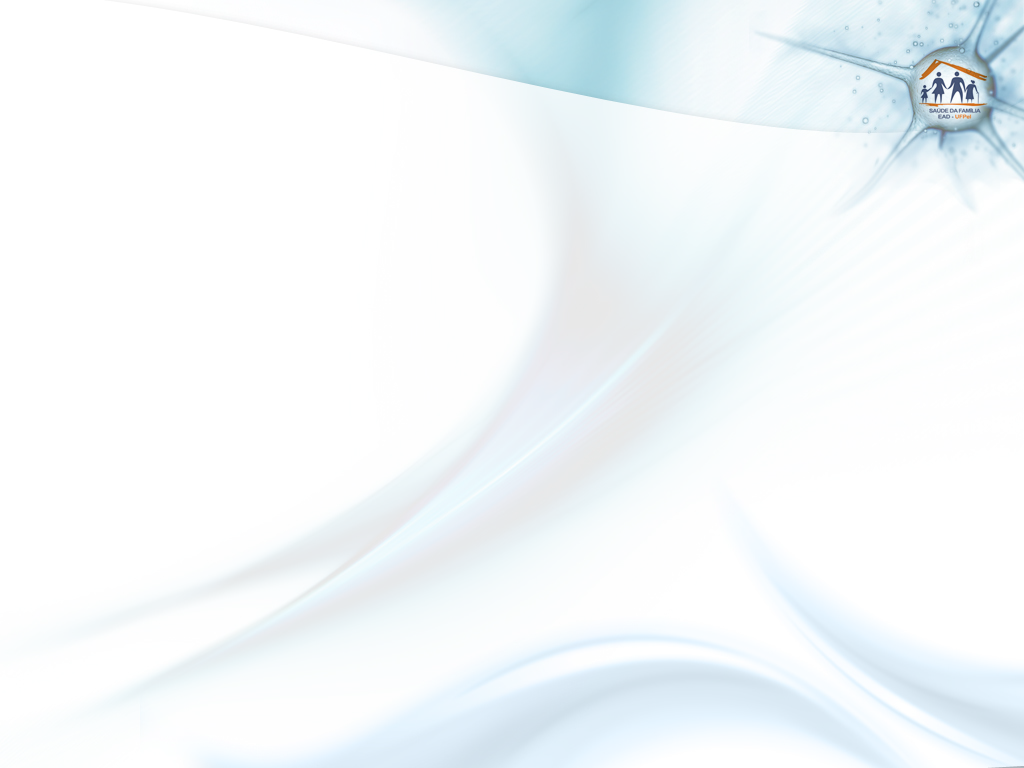 Objetivos específicos, metas e resultados. Objetivo 2: Melhorar a qualidade da atenção ao pré-natal realizado na unidade de saúde.
Meta 2.1. Garantir a 100% das gestantes o ingresso no primeiro trimestre de gestação.








Evolução mensal do indicador de proporção de gestantes com ingresso no primeiro trimestre de gestação.
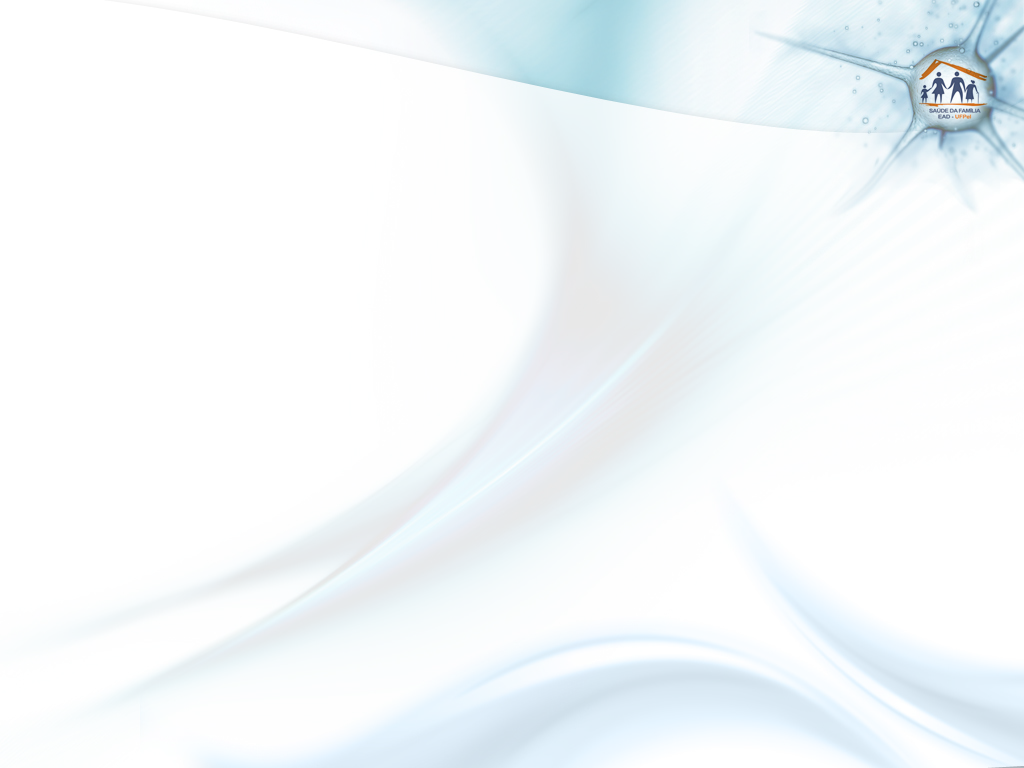 Objetivos específicos, metas e resultados.  Objetivo 2: Melhorar a qualidade da atenção ao pré-natal realizado na unidade de saúde.
Meta 2.2. Realizar pelo menos um exame ginecológico por trimestre em 100% das gestantes.








Evolução mensal do indicador de proporção de gestantes com pelo menos um exame ginecológico.
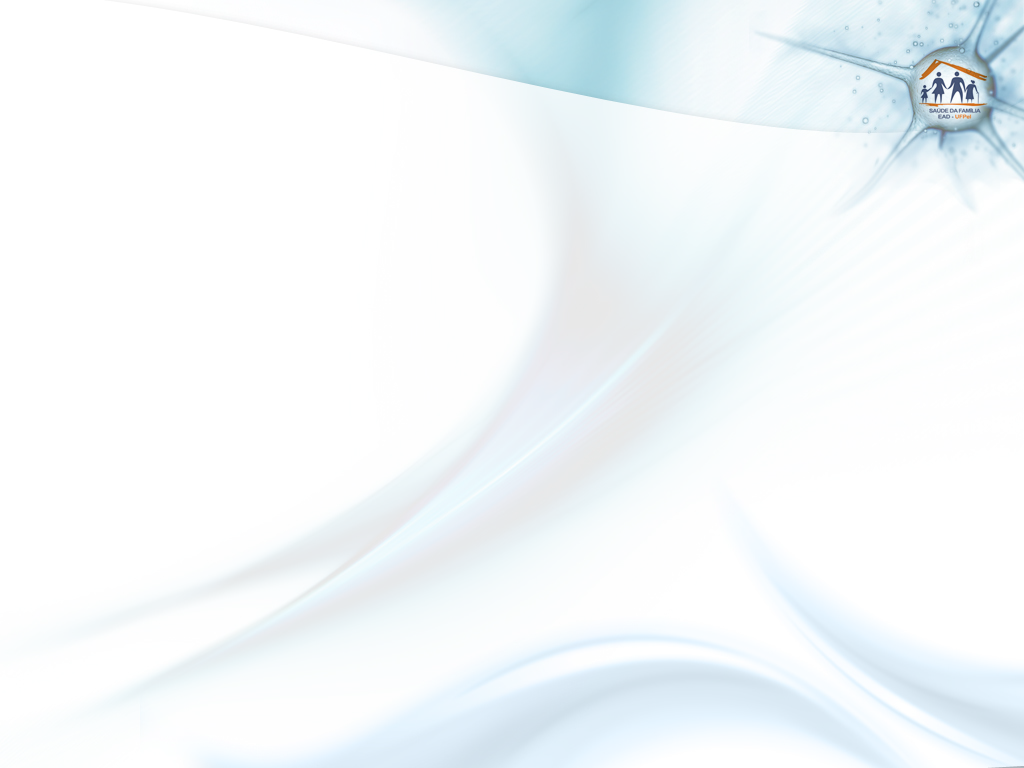 Objetivos específicos, metas e resultados. Objetivo 2: Melhorar a qualidade da atenção ao pré-natal realizado na unidade de saúde.
Meta 2.3. Realizar pelo menos um exame de mamas em 100% das gestantes.
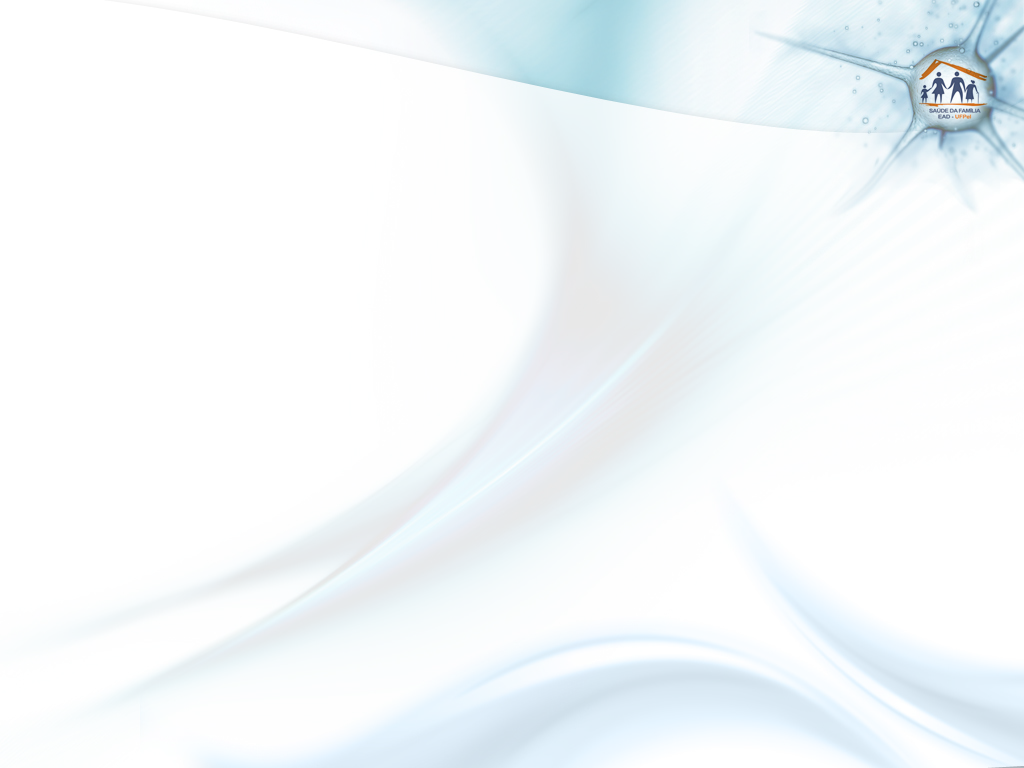 Objetivos específicos, metas e resultados. Objetivo 2: Melhorar a qualidade da atenção ao pré-natal realizado na unidade de saúde.
Meta 2.4. Garantir a 100% das gestantes a solicitação de exames laboratoriais de acordo com protocolo.





Evolução mensal do indicador de proporção de gestantes com solicitação de todos os exames laboratoriais de acordo com o protocolo.
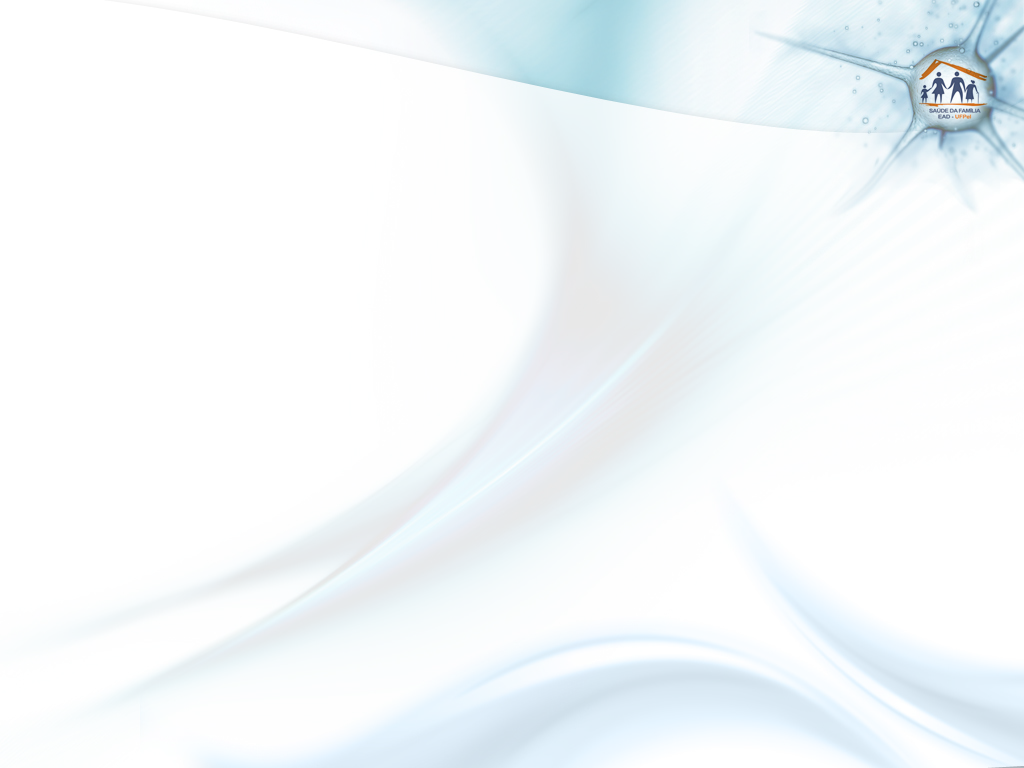 Objetivos específicos, metas e resultados.   Objetivo 2: Melhorar a qualidade da atenção ao pré-natal realizado na unidade de saúde.
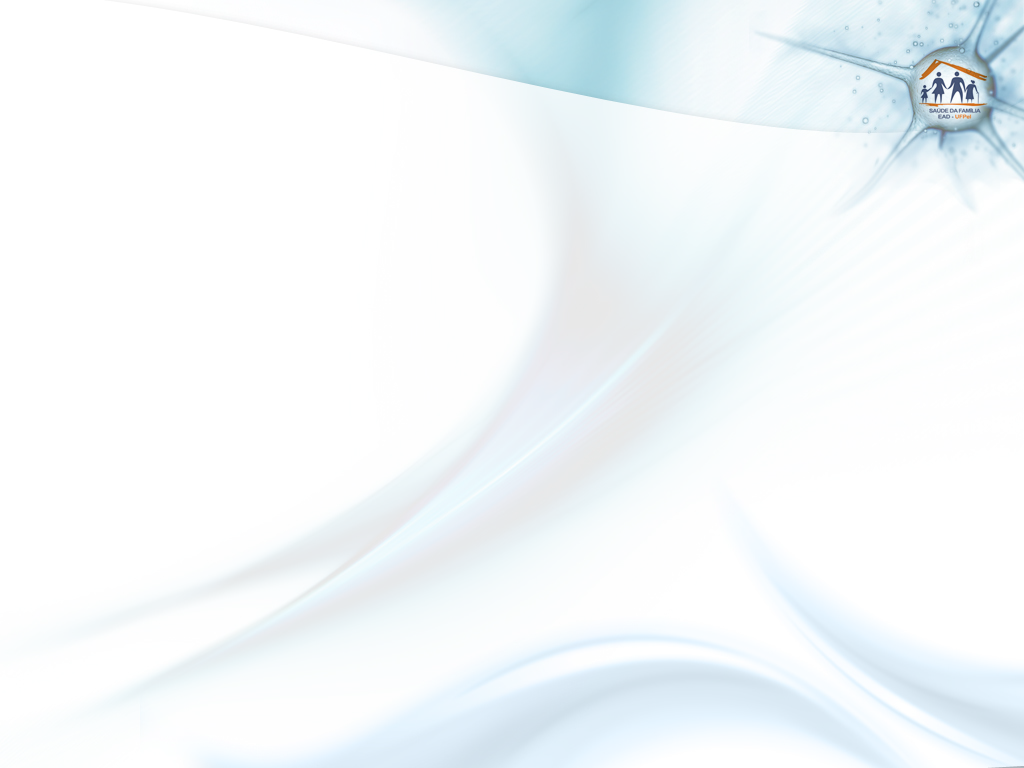 Objetivos específicos, metas e resultados. Objetivo 2: Melhorar a qualidade da atenção ao pré-natal realizado na unidade de saúde.
Meta 2.9. Garantir a primeira consulta odontológica programática para 100% das gestantes cadastradas.








Proporção de gestantes com primeira consulta odontológica programática.
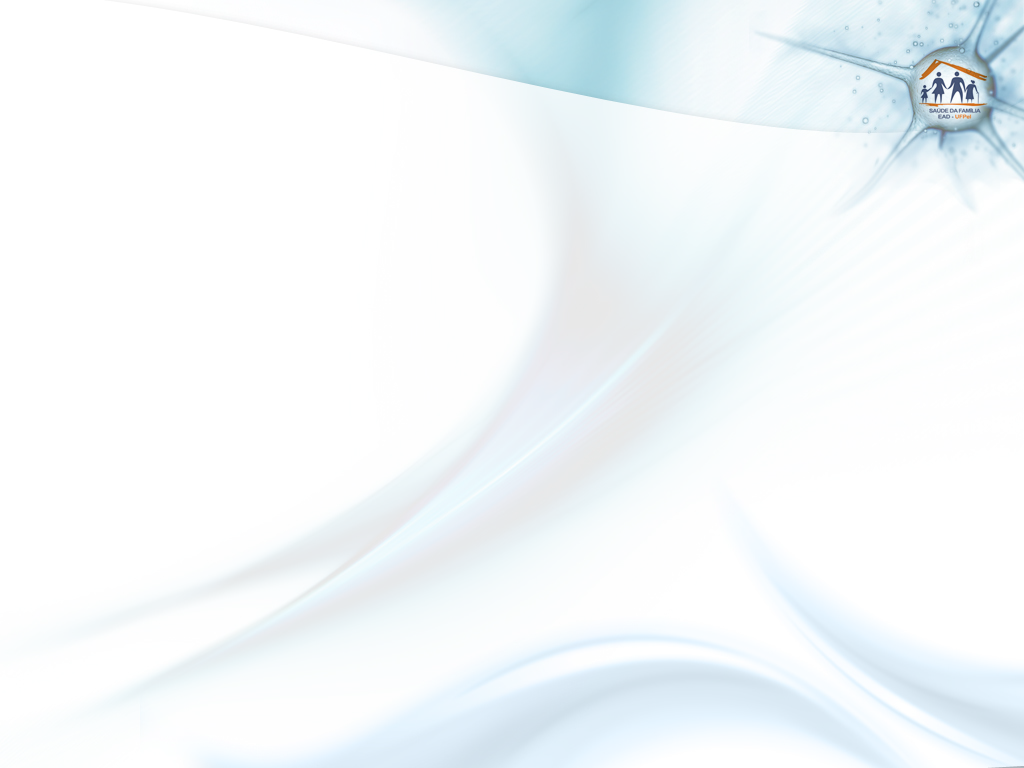 Objetivos específicos, metas e resultados.  Objetivo 3. Melhorar a adesão ao pré-natal.
Meta 3.1. Realizar busca ativa de 100% das gestantes faltosas às consultas de pré-natal.







Evolução mensal do indicador de proporção de gestantes faltosas às consultas que receberam busca ativa.
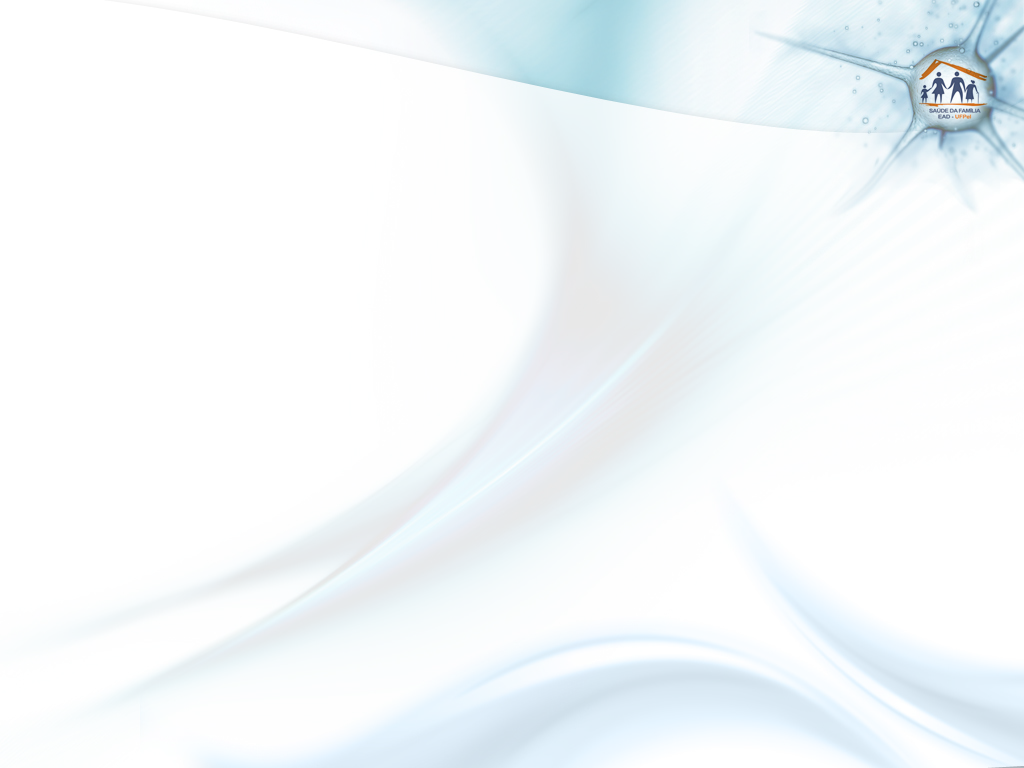 Objetivos específicos, metas e resultados. Objetivo 4. Melhorar o registro do programa de pré-natal.
Meta 4.1. Criar registro na ficha espelho de pré-natal/vacinação em 100% das gestantes.
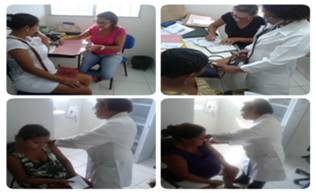 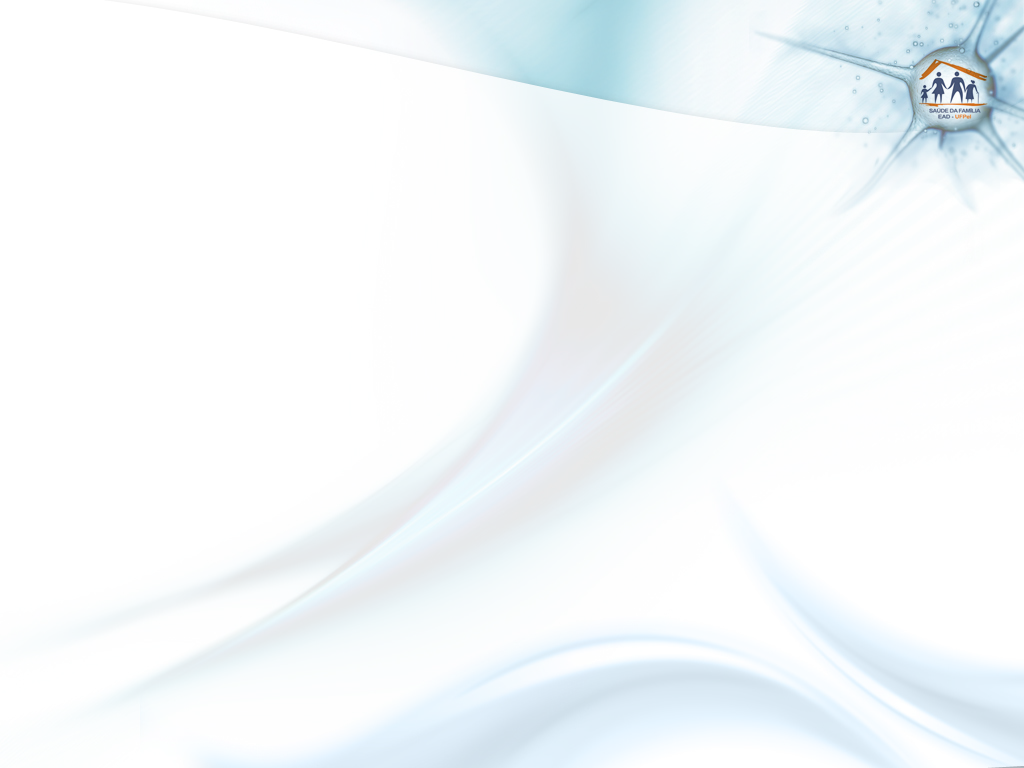 Objetivos específicos, metas e resultados. Objetivo 5. Realizar avaliação de risco.
Meta 5.1. Avaliar risco gestacional em 100% das gestantes.
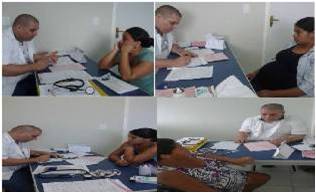 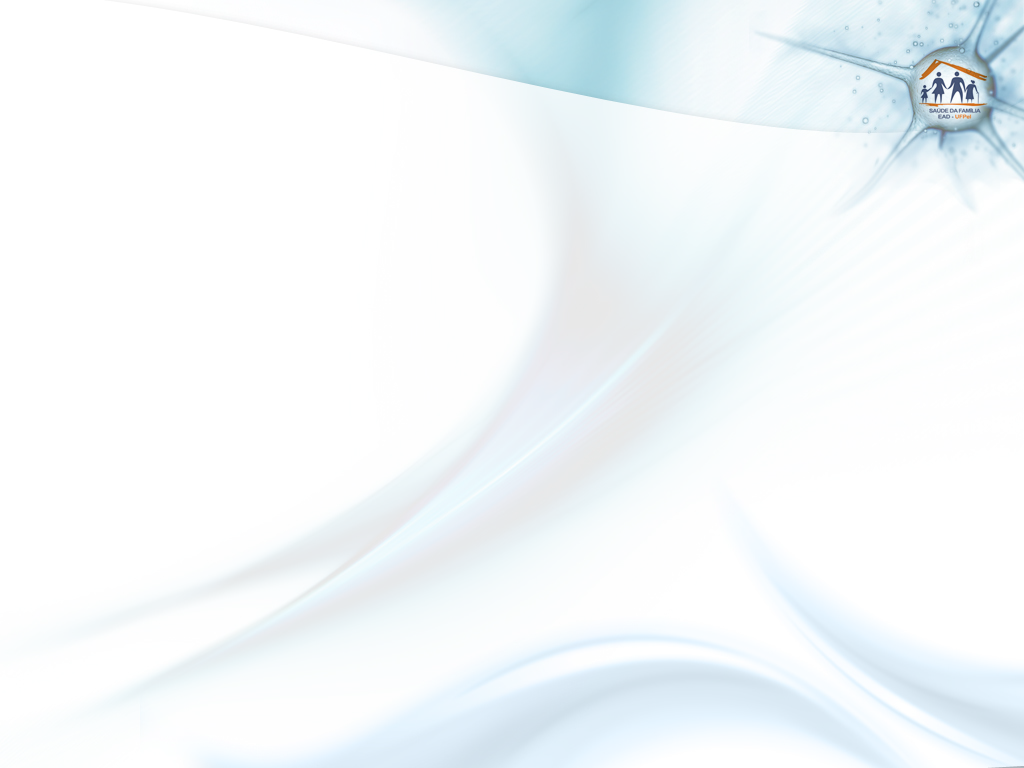 Objetivos específicos, metas e resultados.  Objetivo 6. Promover a saúde no pré-natal.
Meta 6.1. Garantir a 100% das gestantes orientações nutricionais durante a gestação.
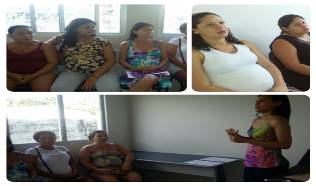 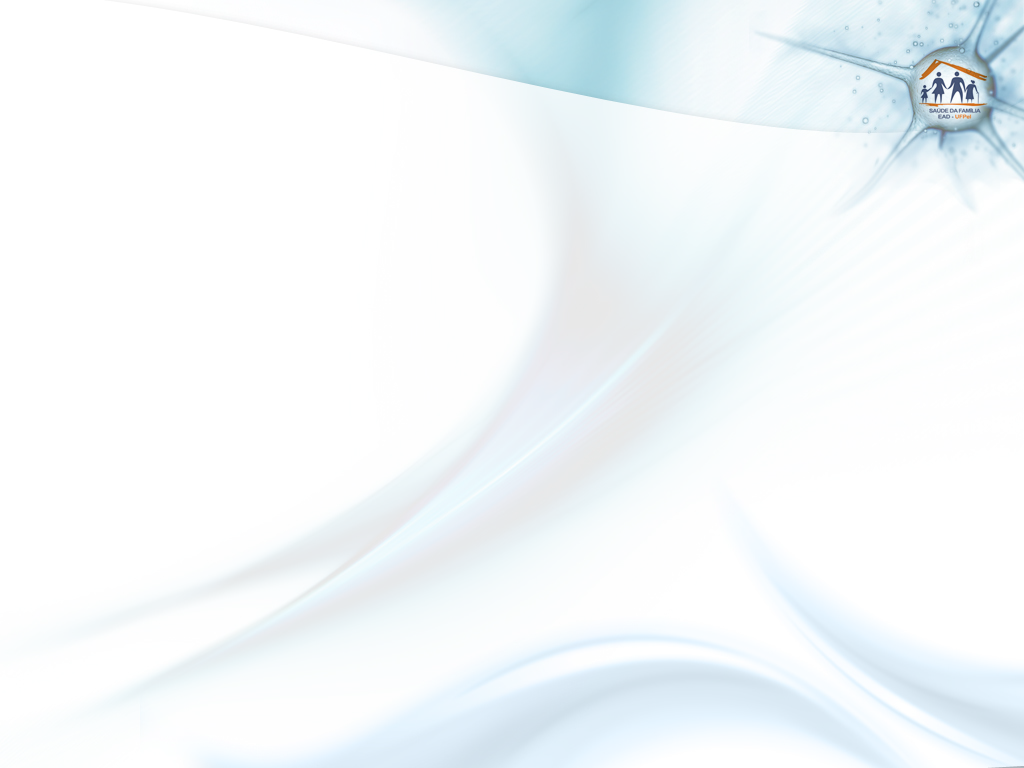 Objetivos específicos, metas e resultados.  Objetivo 6. Promover a saúde no pré-natal.
Meta 6.2. Promover o aleitamento materno junto a 100% das gestantes.







Evolução mensal do indicador de proporção de gestantes que receberam orientação sobre aleitamento materno.
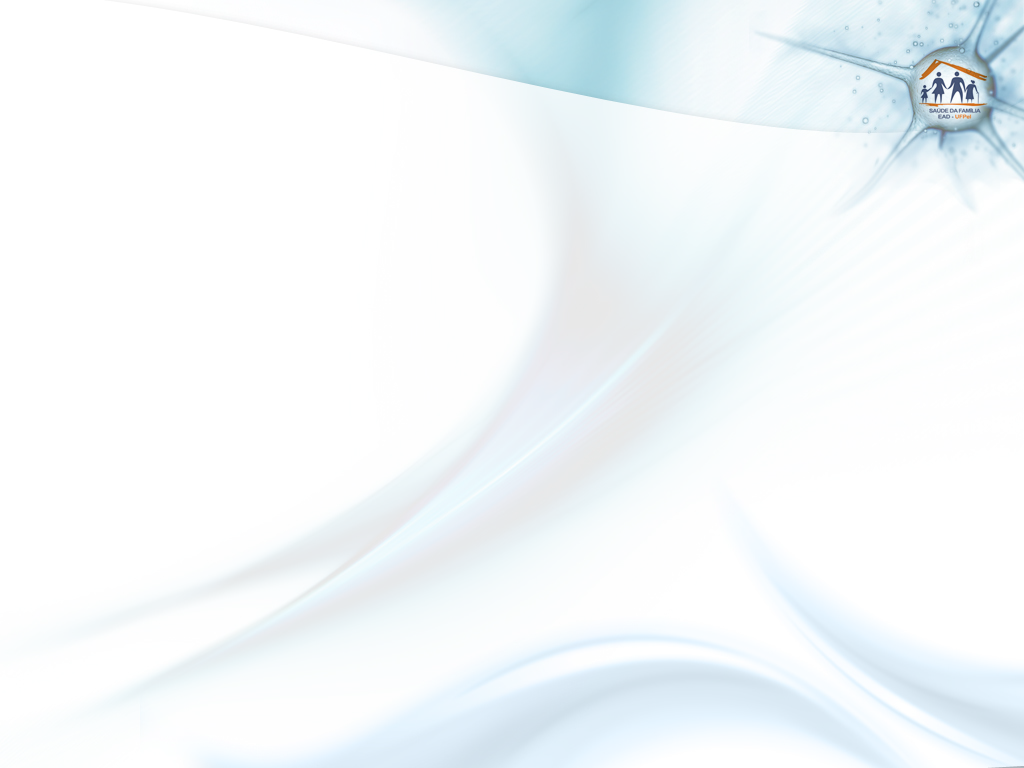 Objetivos específicos, metas e resultados. Objetivo 6. Promover a saúde no pré-natal.
Meta 6.3. Orientar 100% das gestantes sobre os cuidados com o recém-nascido (teste do pezinho, decúbito dorsal para dormir).






Evolução mensal do indicador de proporção de gestantes que receberam orientação sobre cuidados como recém-nascido.
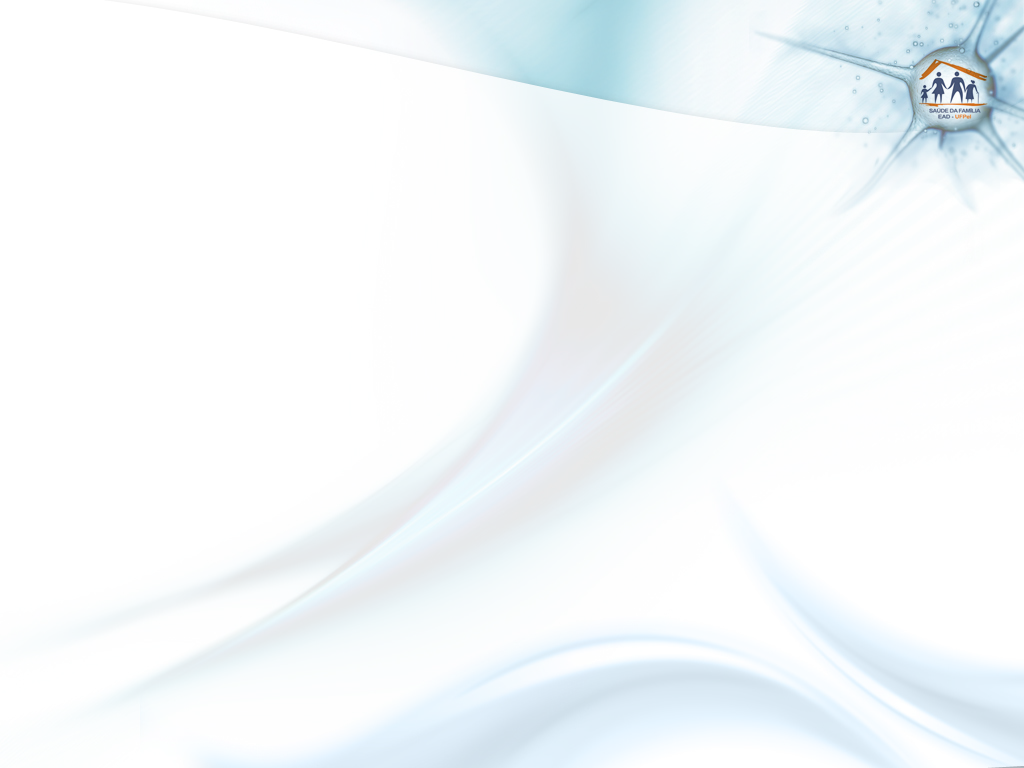 Objetivos específicos, metas e resultados. Objetivo 6. Promover a saúde no pré-natal.
Meta 6.4. Orientar 100% das gestantes sobre anticoncepção após o parto.







Evolução mensal do indicador de proporção de gestantes que receberam orientação sobre anticoncepção após o parto.
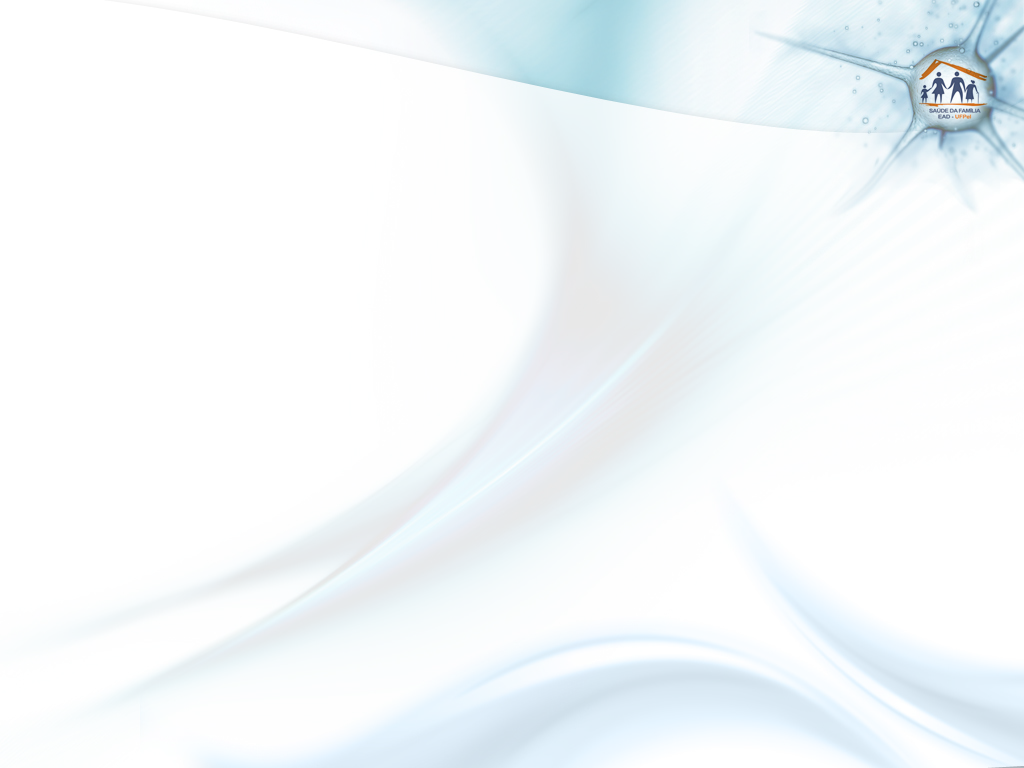 Objetivos específicos, metas e resultados. Objetivo 6. Promover a saúde no pré-natal.
Meta 6.5. Orientar 100% das gestantes sobre os riscos do tabagismo e do uso de álcool e drogas na gestação.

Meta 6.6. Orientar 100% das gestantes sobre higiene bucal.
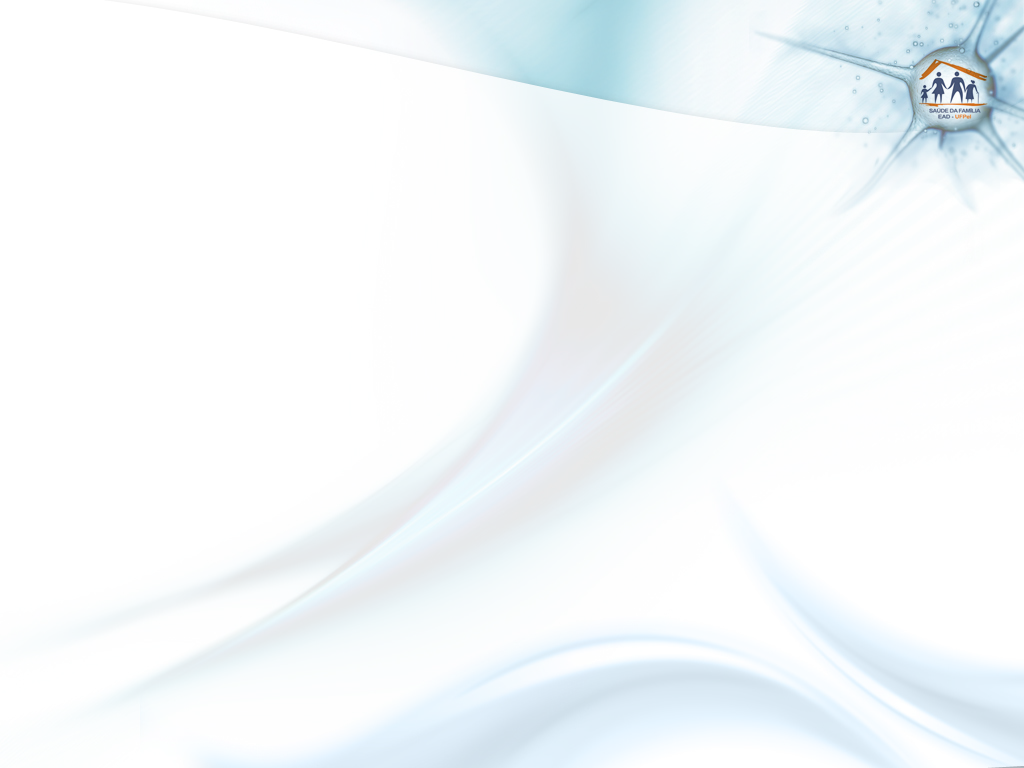 Objetivos específicos, metas e resultados. Objetivo 1. Manter a cobertura da atenção a puérperas.
Meta 1.1. Garantir a 100% das puérperas cadastradas no programa de Pré-Natal e Puerpério da Unidade de Saúde consulta puerperal antes dos 42 dias após o parto.
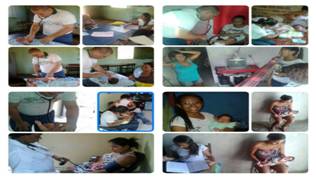 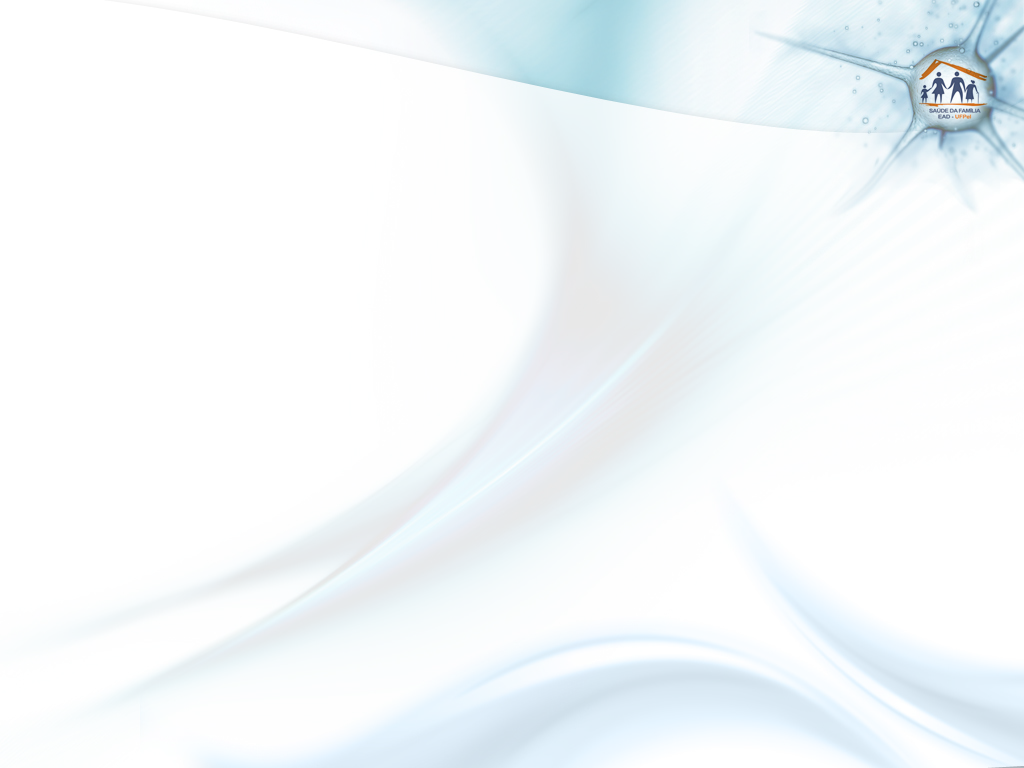 Objetivos específicos, metas e resultados.  Objetivo 2. Melhorar a qualidade da atenção às puérperas.
Meta 2.1, 2.2. e 2.3. Examinar as mamas, o abdome e realizar exame ginecológico em 100% das puérperas cadastradas no Programa.







Evolução mensal do indicador de proporção de puérperas que tiveram as mamas examinadas, o abdome examinado e receberam exame ginecológico.
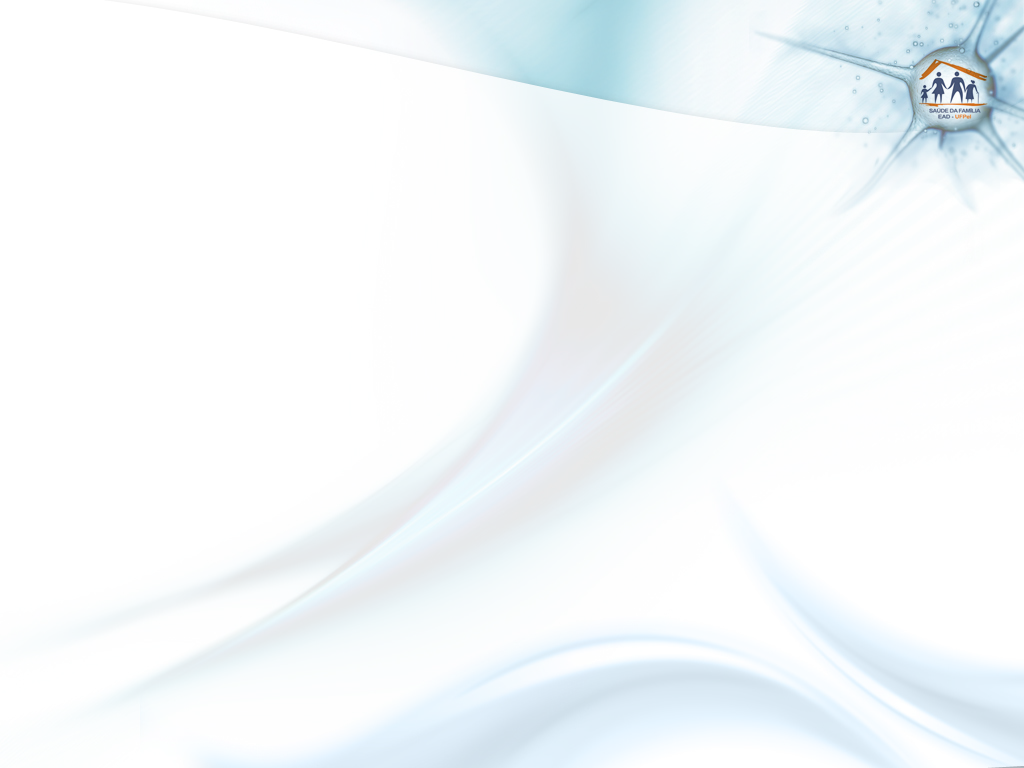 Objetivos específicos, metas e resultados. Objetivo 2. Melhorar a qualidade da atenção às puérperas.
Meta 2.4. Avaliar o estado psíquico em 100% das puérperas cadastradas no Programa.


Meta 2.5. Avaliar intercorrências em 100% das puérperas cadastradas no Programa.
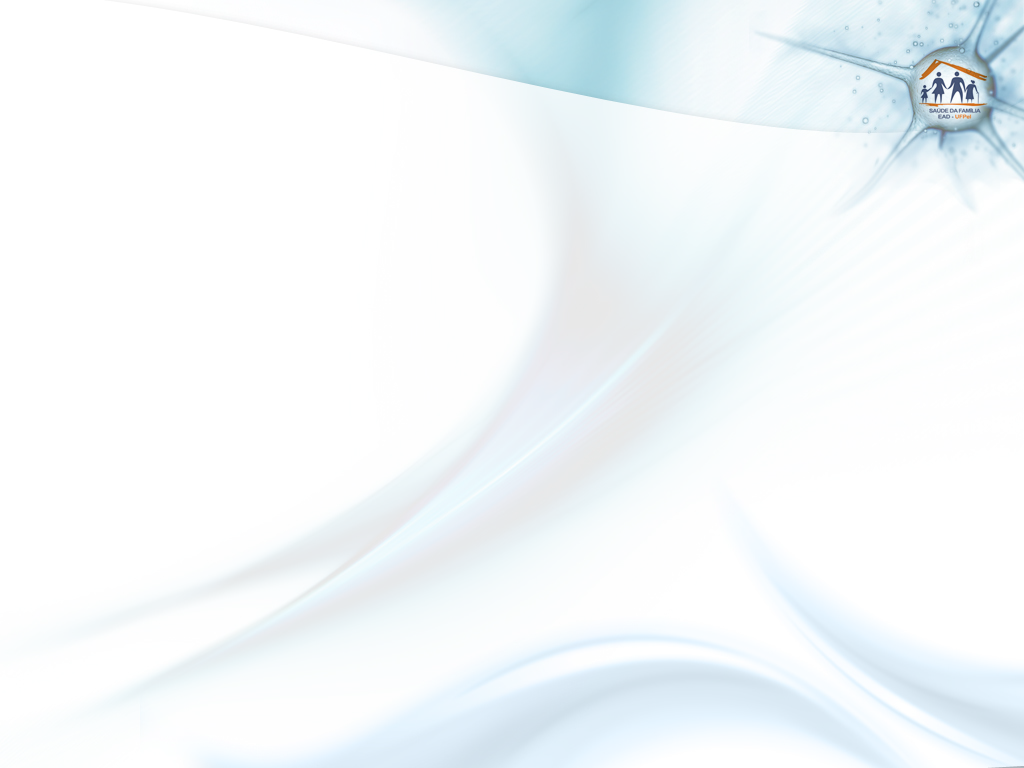 Objetivos específicos, metas e resultados. Objetivo 2. Melhorar a qualidade da atenção às puérperas.
Meta 2.6. Prescrever a 100% das puérperas um dos métodos de anticoncepção.
Evolução mensal do indicador de proporção de puérperas com prescrição de algum método de anticoncepção.
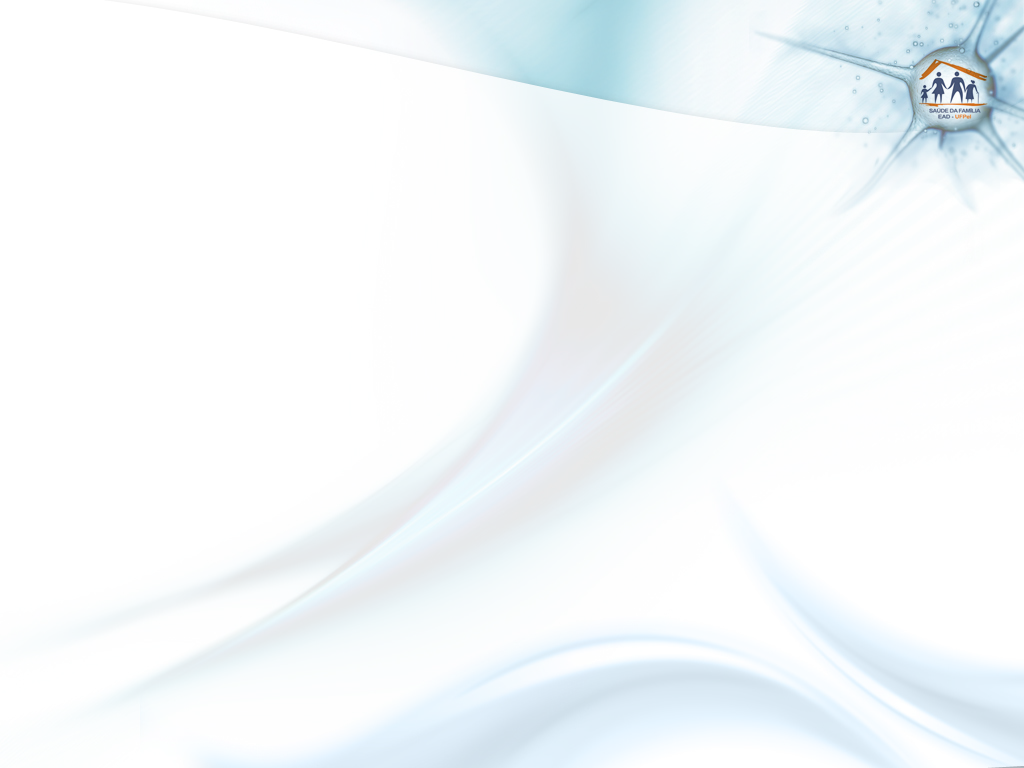 Objetivos específicos, metas e resultados.  Objetivo 3. Melhorar a adesão das mães ao puerpério.
Meta 3.1. Realizar busca ativa em 100% das puérperas que não realizaram a consulta de puerpério até 30 dias após o parto.







Evolução mensal do indicador de proporção de puérperas faltosas à consulta que receberam busca ativa.
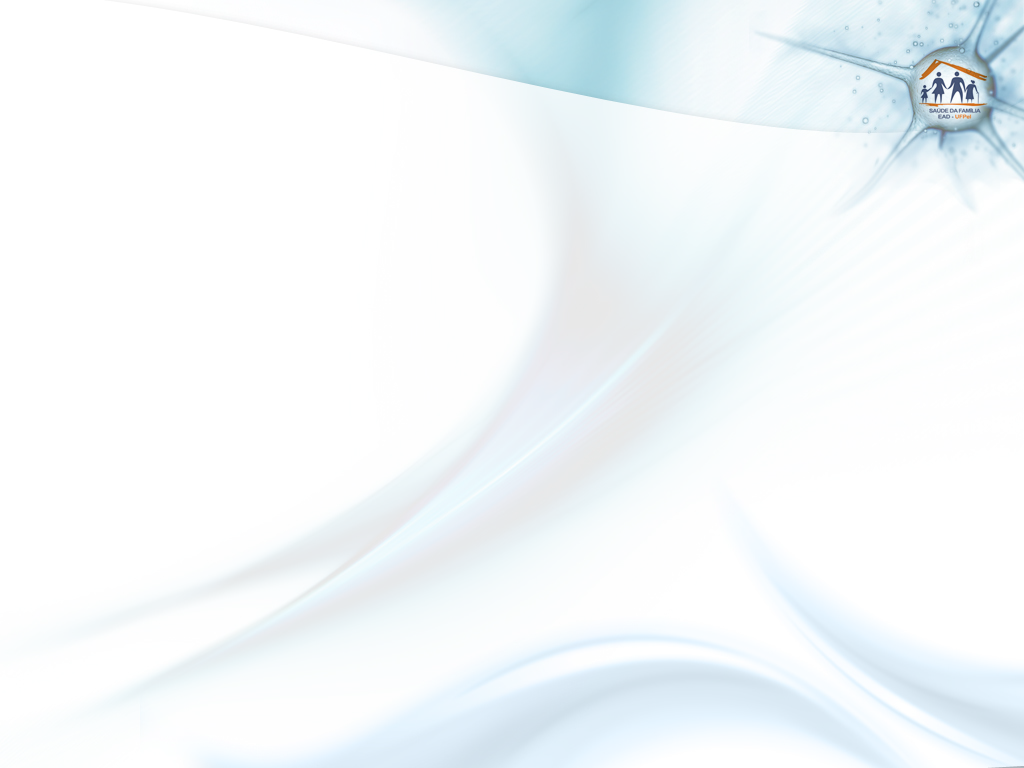 Objetivos específicos, metas e resultados. Objetivo 4. Melhorar o registro das informações.
Meta 4.1. Criar registro na ficha de acompanhamento do Programa 100% das puérperas.
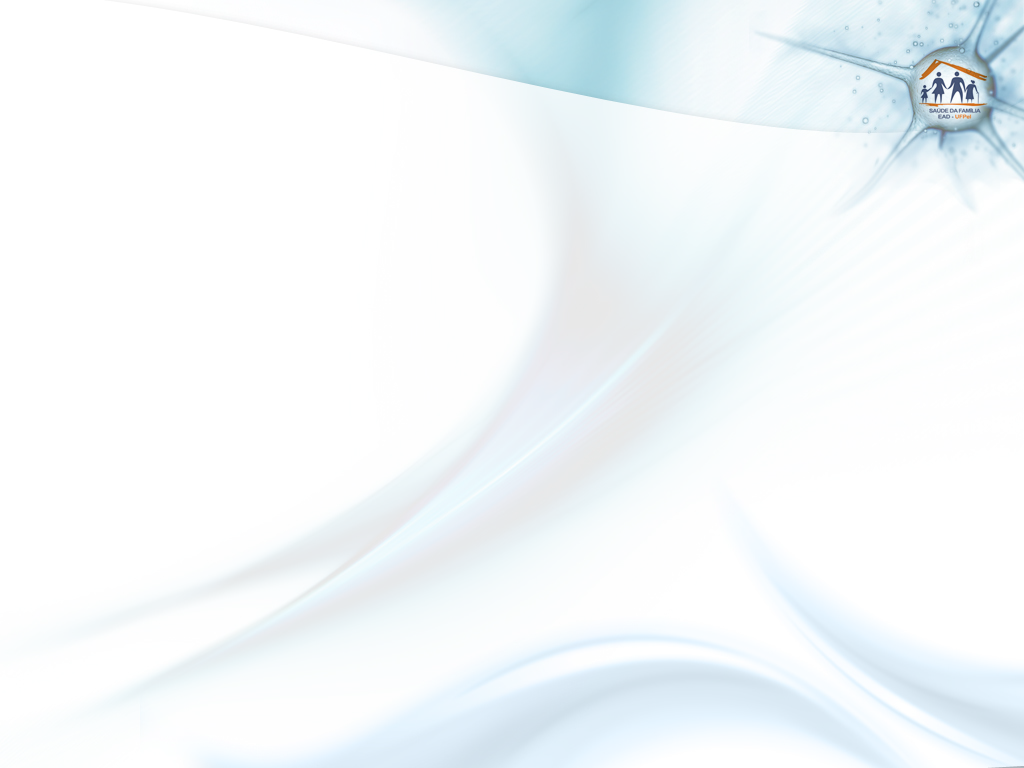 Objetivos específicos, metas e resultados.  Objetivo 5. Promover a saúde das puérperas.
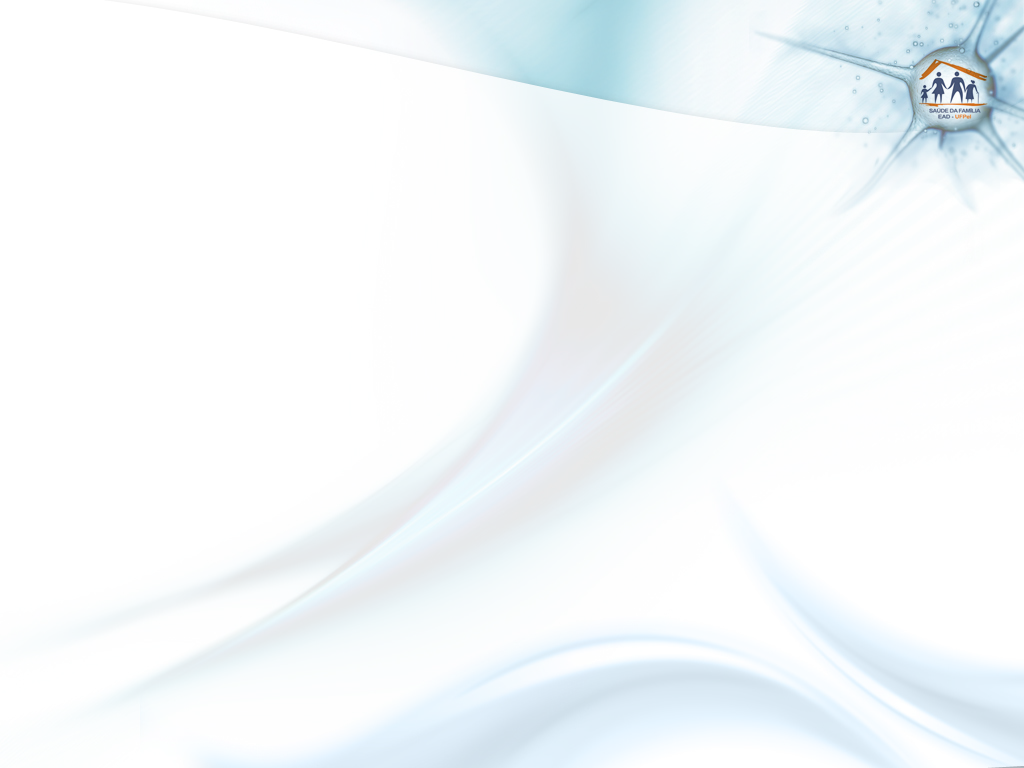 DISCUSSÃO
Impacto para a equipe e serviço  
Maior conhecimento dos protocolos. 
Promoveu o trabalho integrado.


Impacto para a comunidade 
Ganhos no engajamento público.
Melhora da adesão das gestantes e família ao programa.


Incorporação da intervenção à rotina do serviço 
Desenvolvimento de um trabalho de comunicação. 
Papel definido dos membros da equipe.
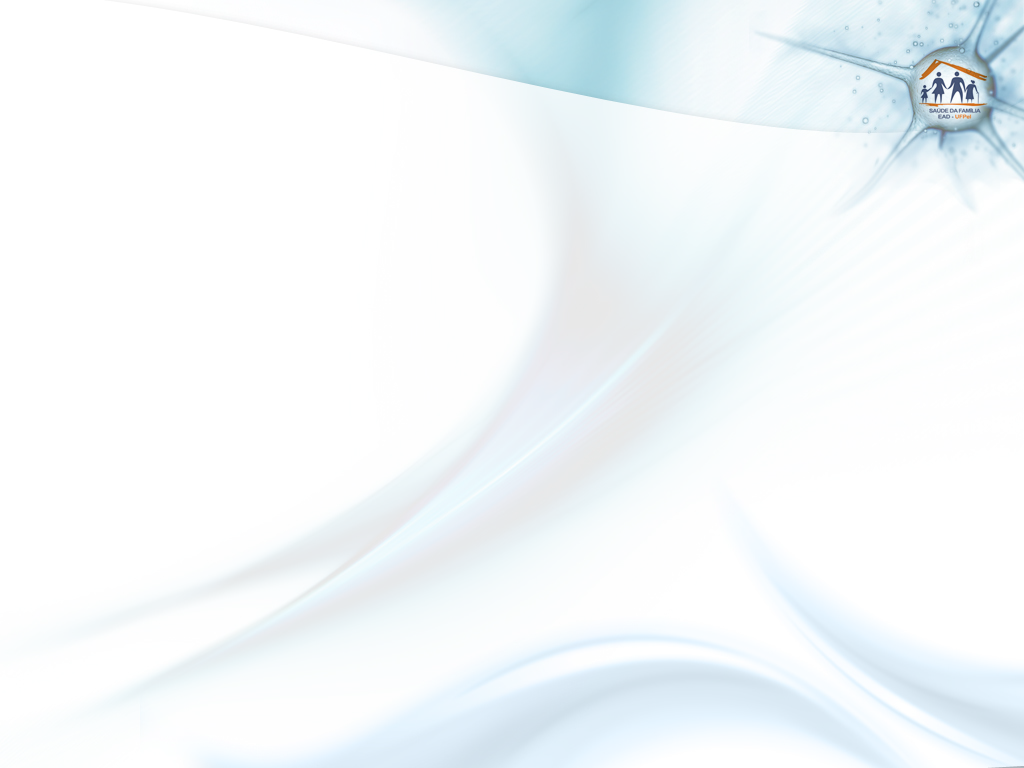 REFLEXÃO CRITICA SOBRE O CURSO
Expectativas iniciais. 

Significado do curso. 

Aprendizados mais relevantes.
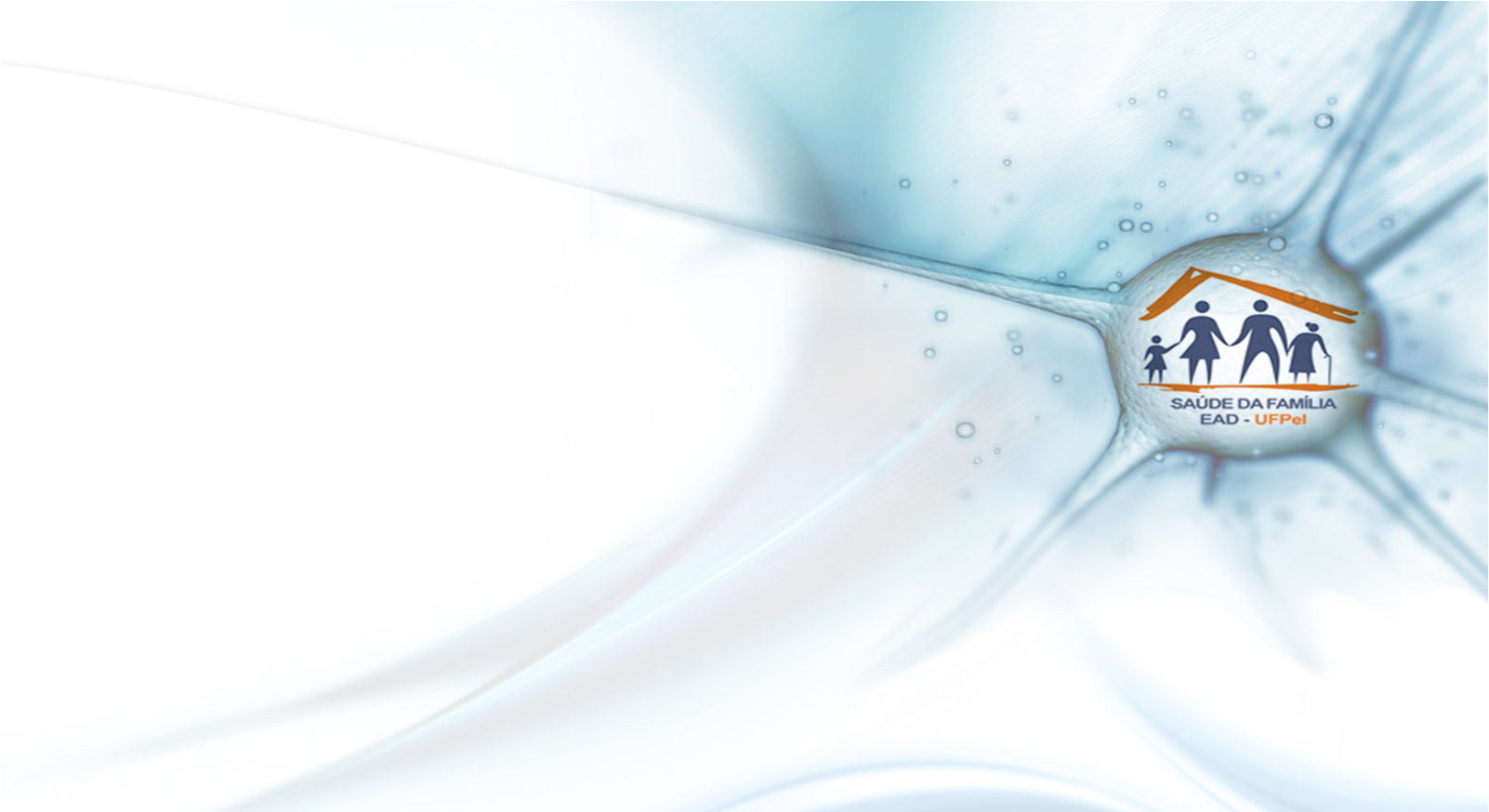 OBRIGADO.